Back It Up
Backward Planning
Essential Question
How can we use backward planning to make sure tasks are completed on time?
Learning Objectives
Reflect on the challenges with thinking in reverse.
Analyze a task for component parts. 
Evaluate when subtasks should be completed to accomplish a larger goal.
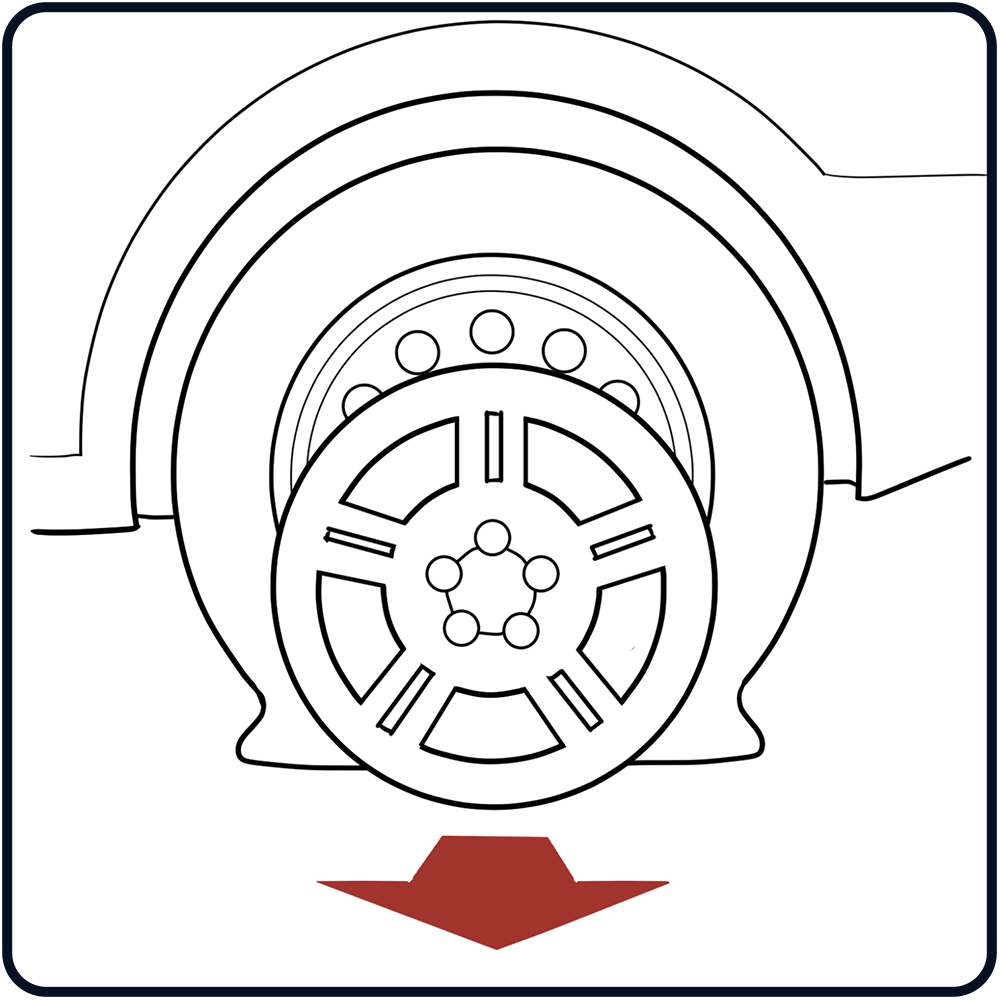 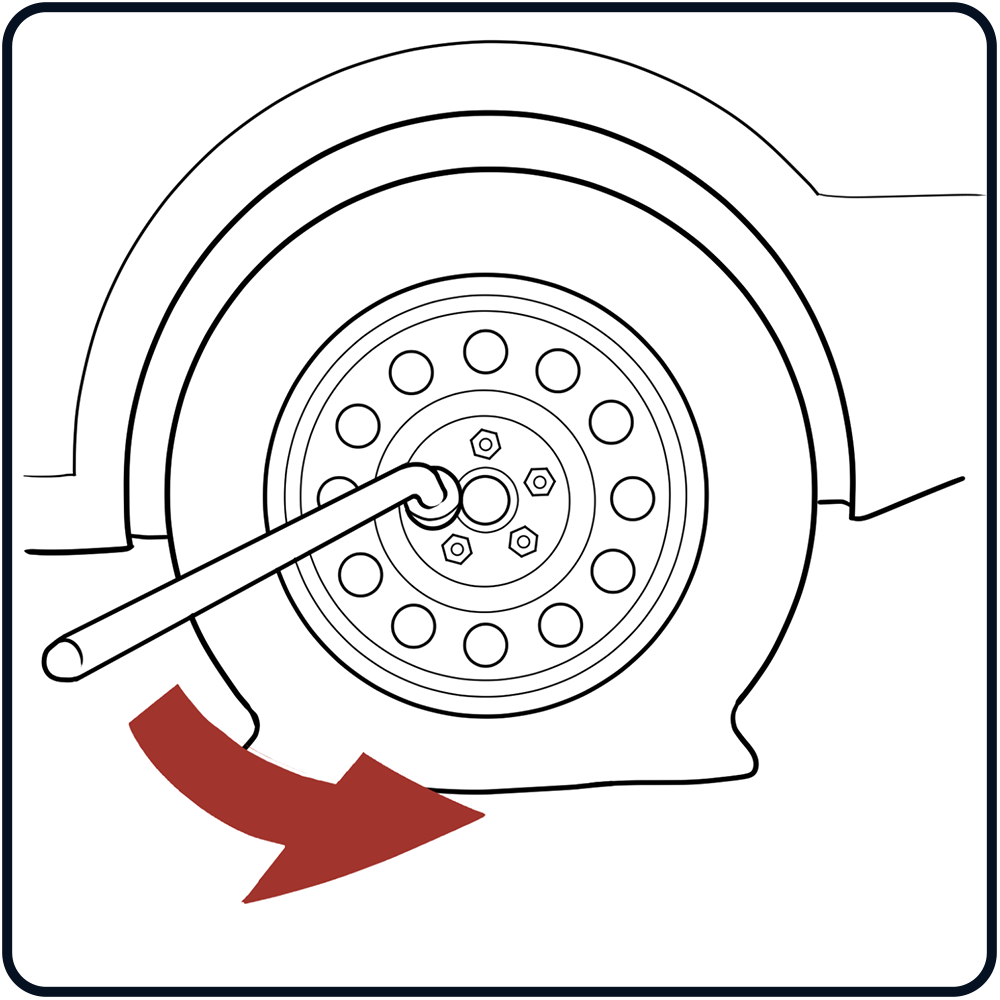 Sequence Puzzle
Arrange the image cards showing how to change a tire.
What order represents the steps you need to take to be successful?
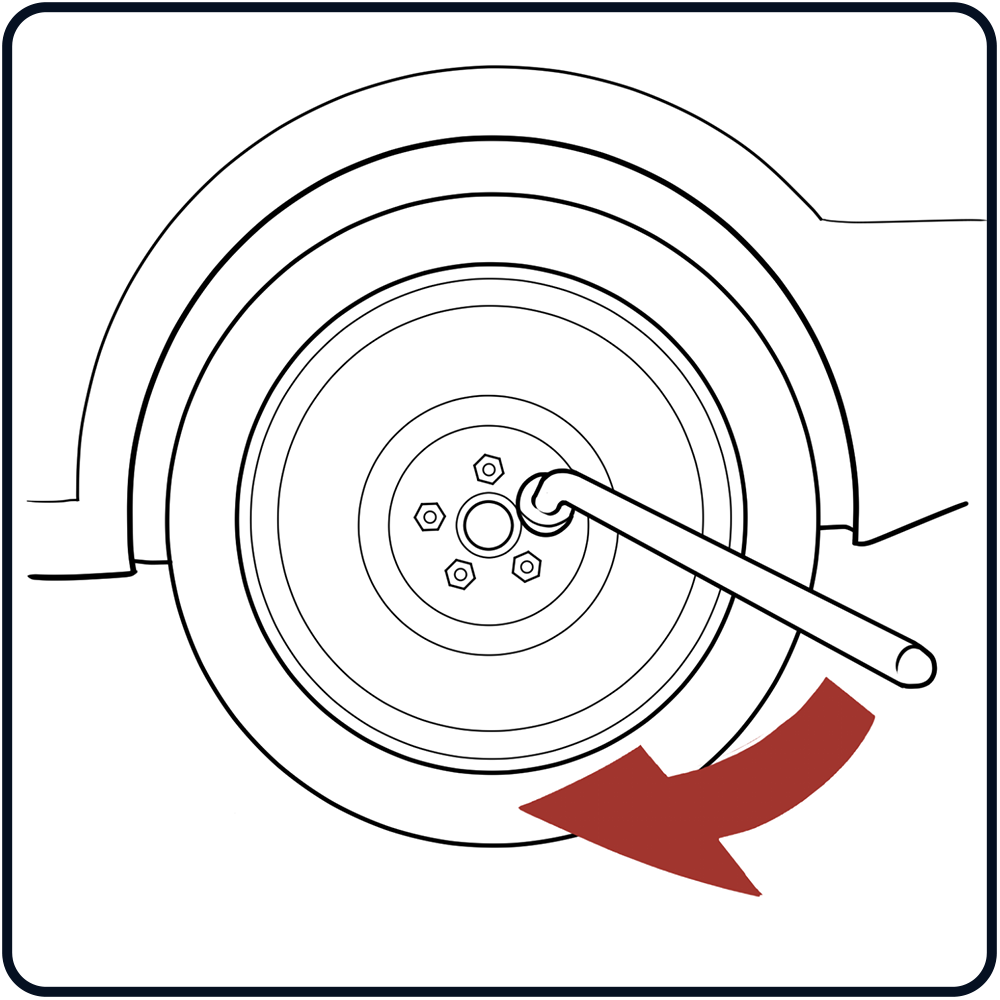 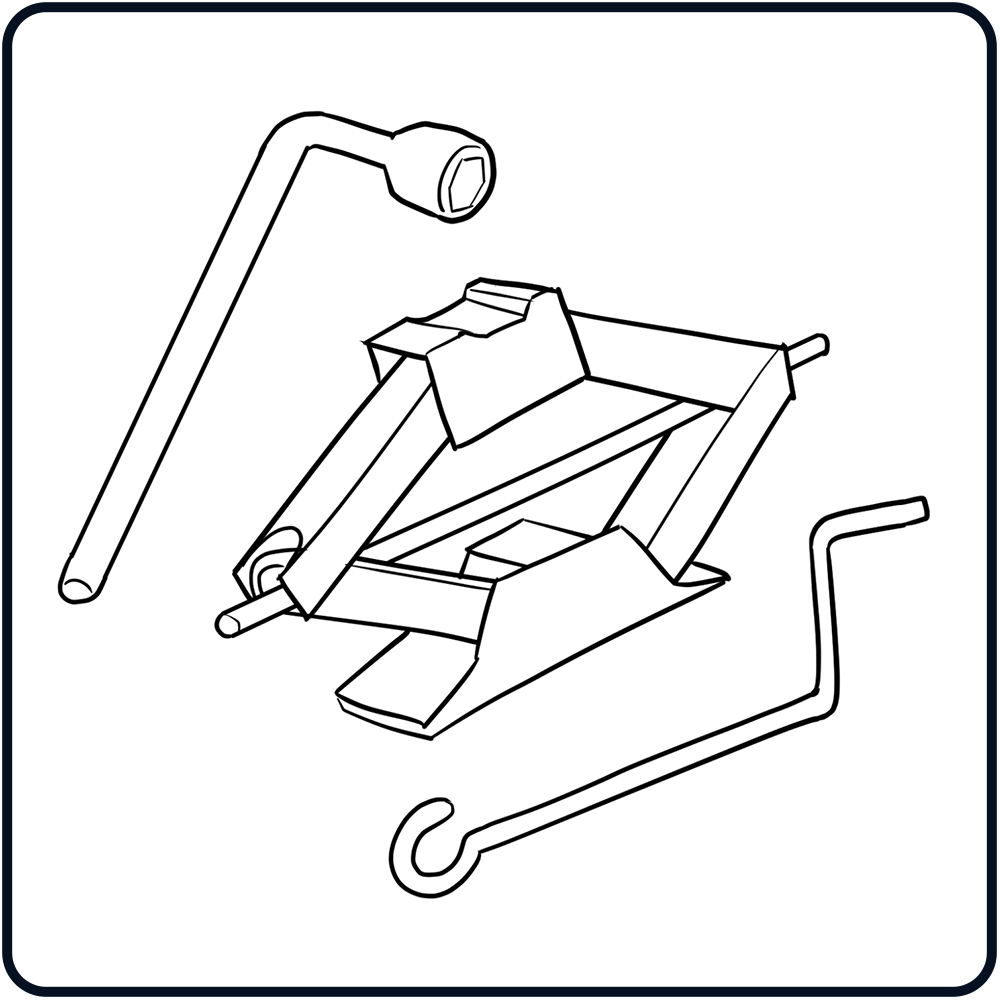 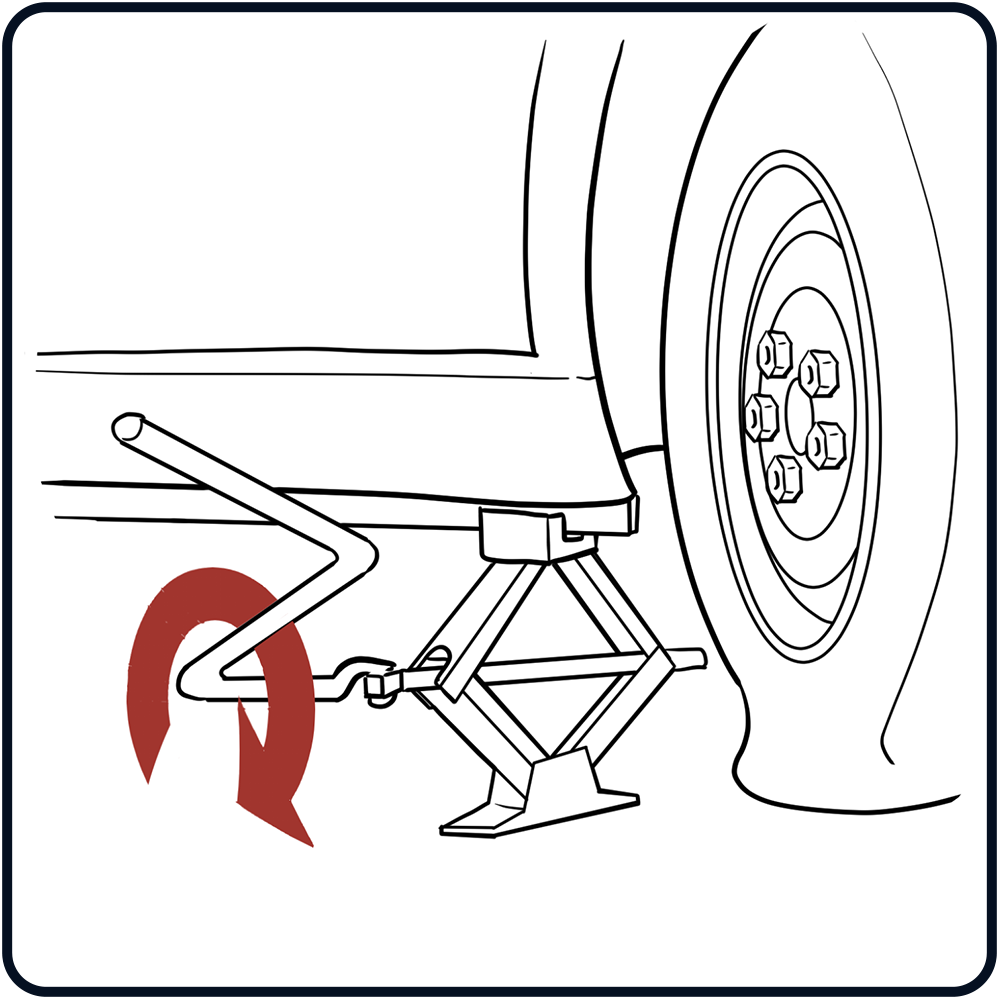 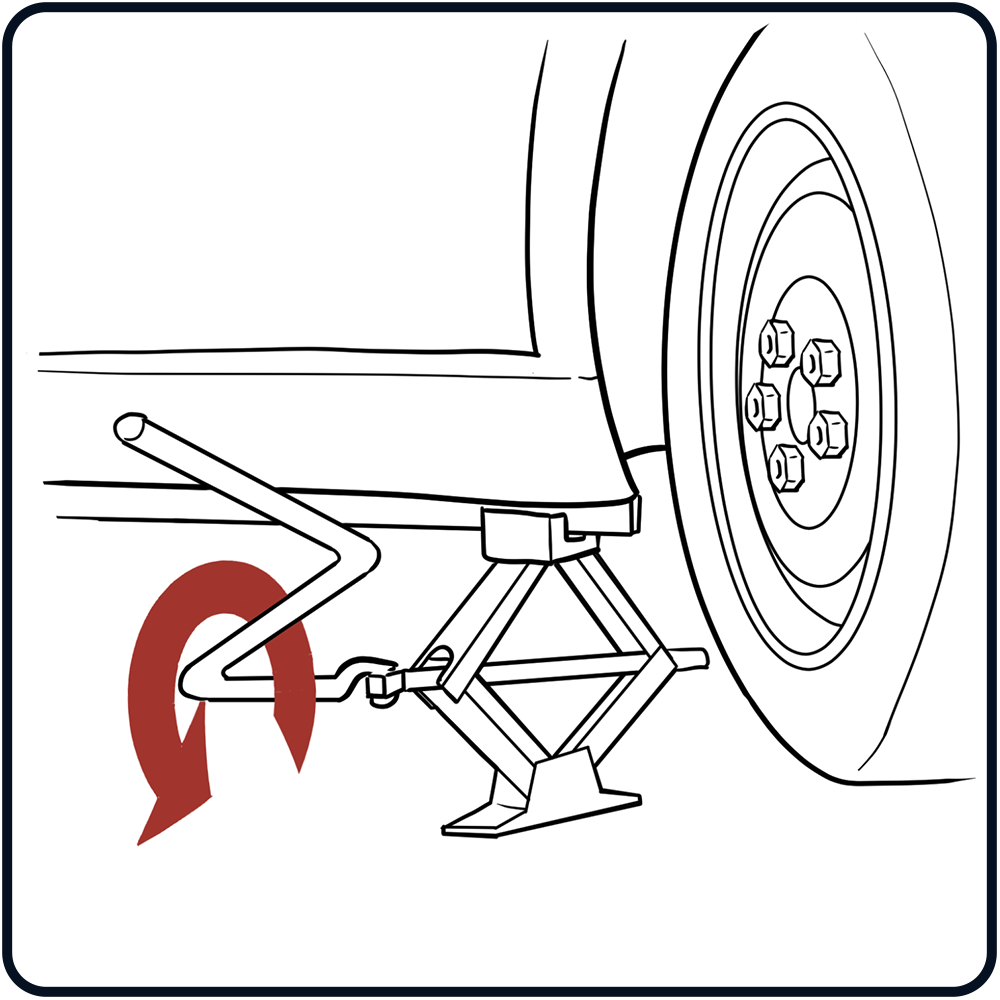 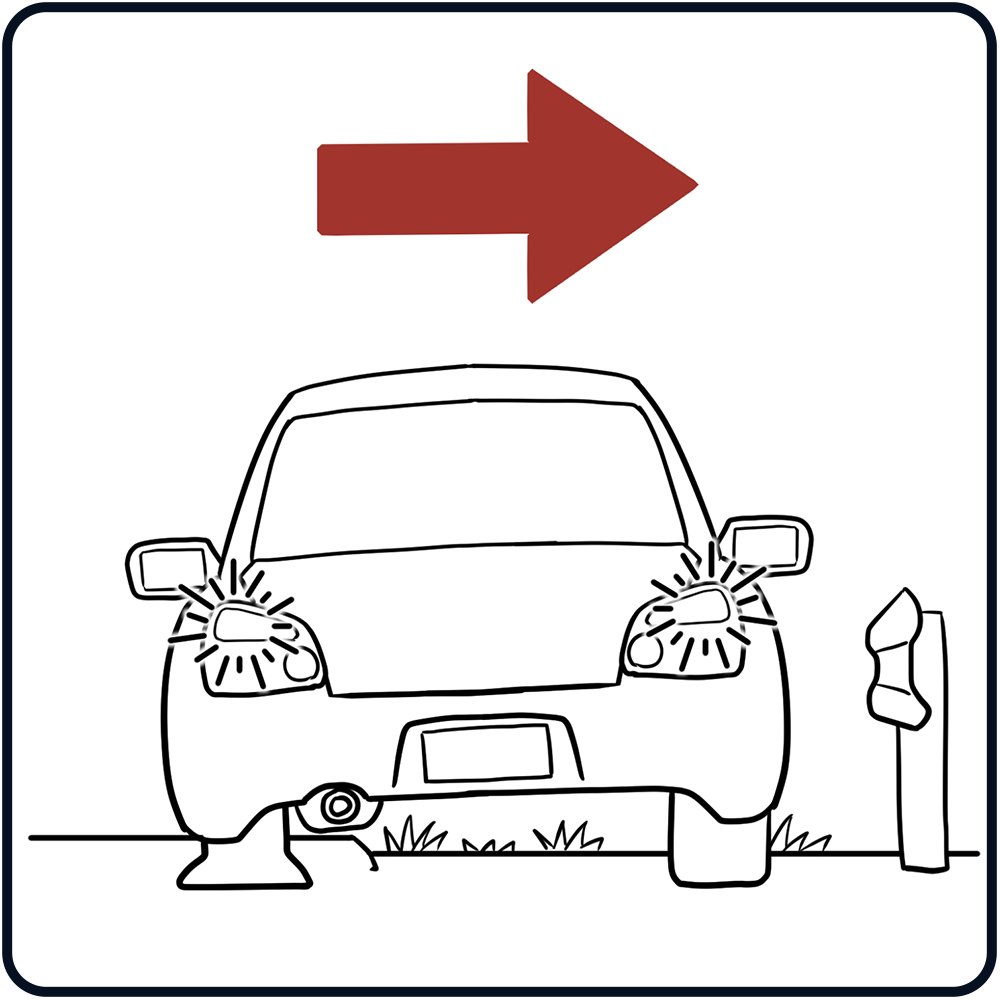 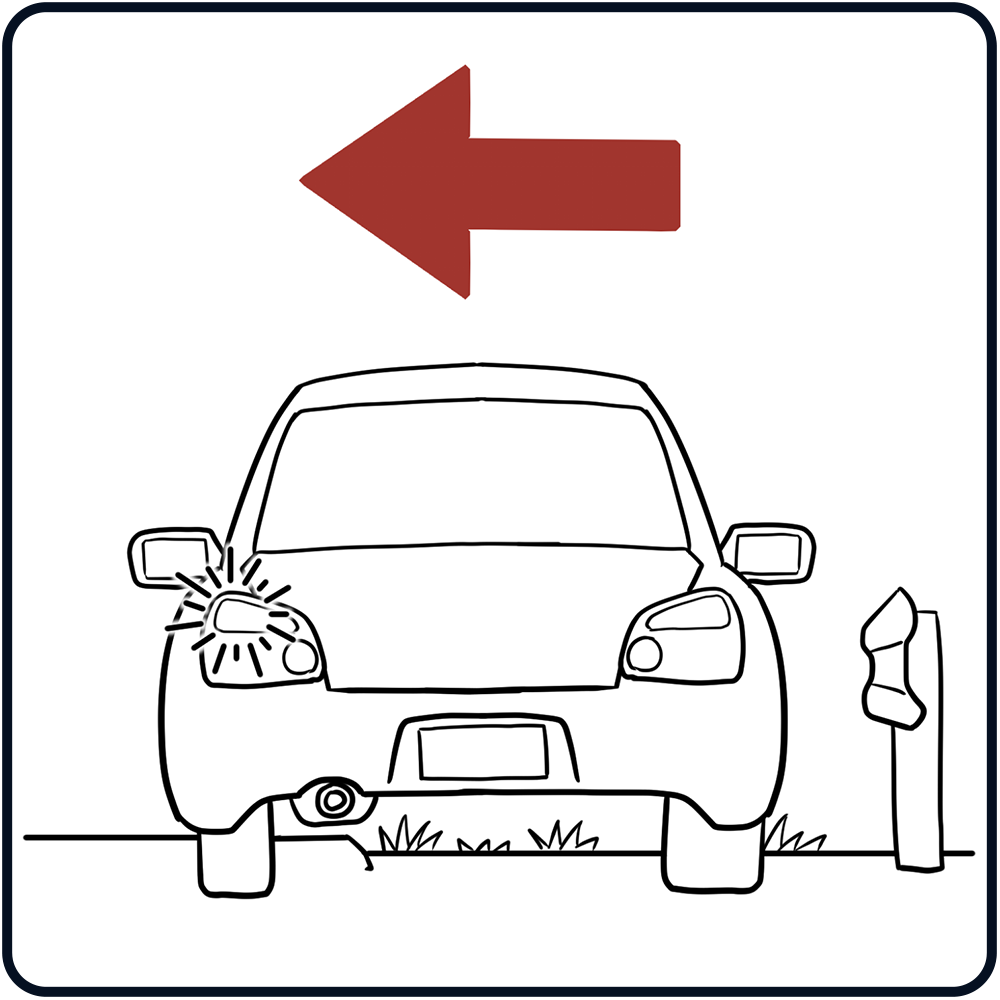 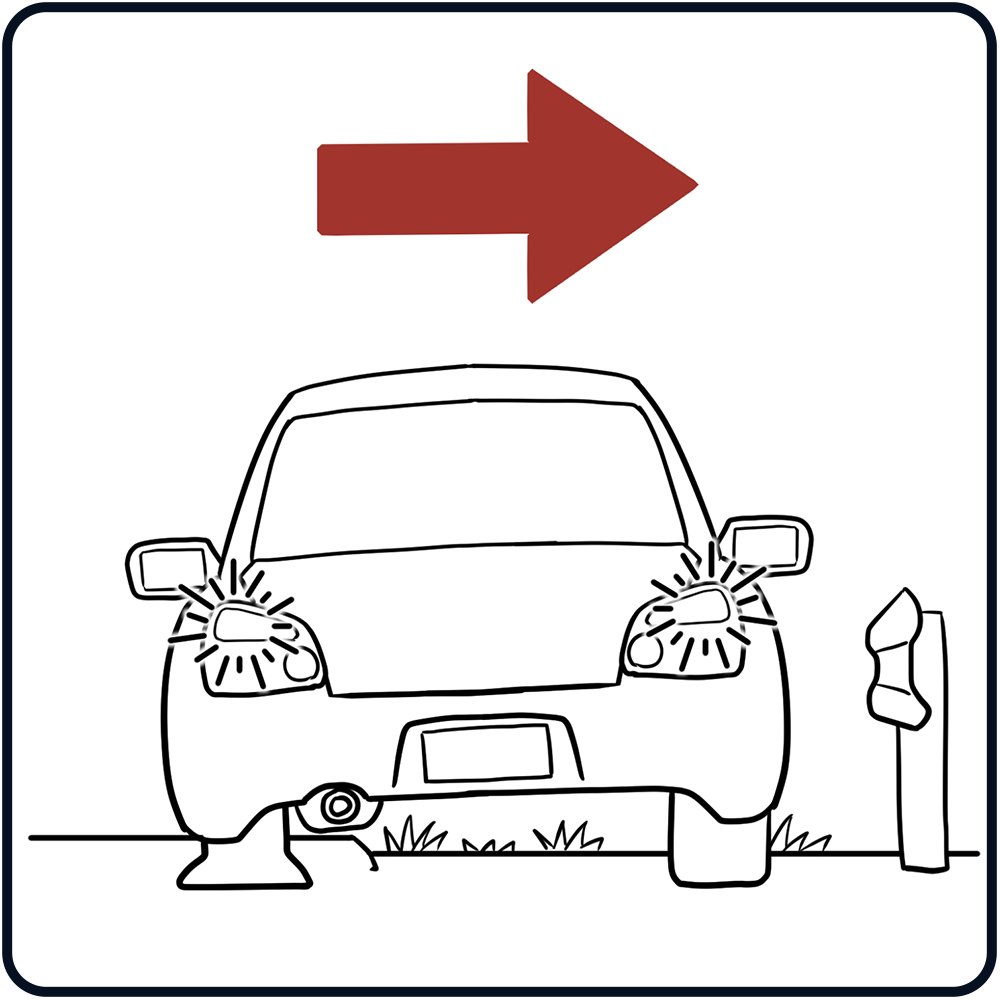 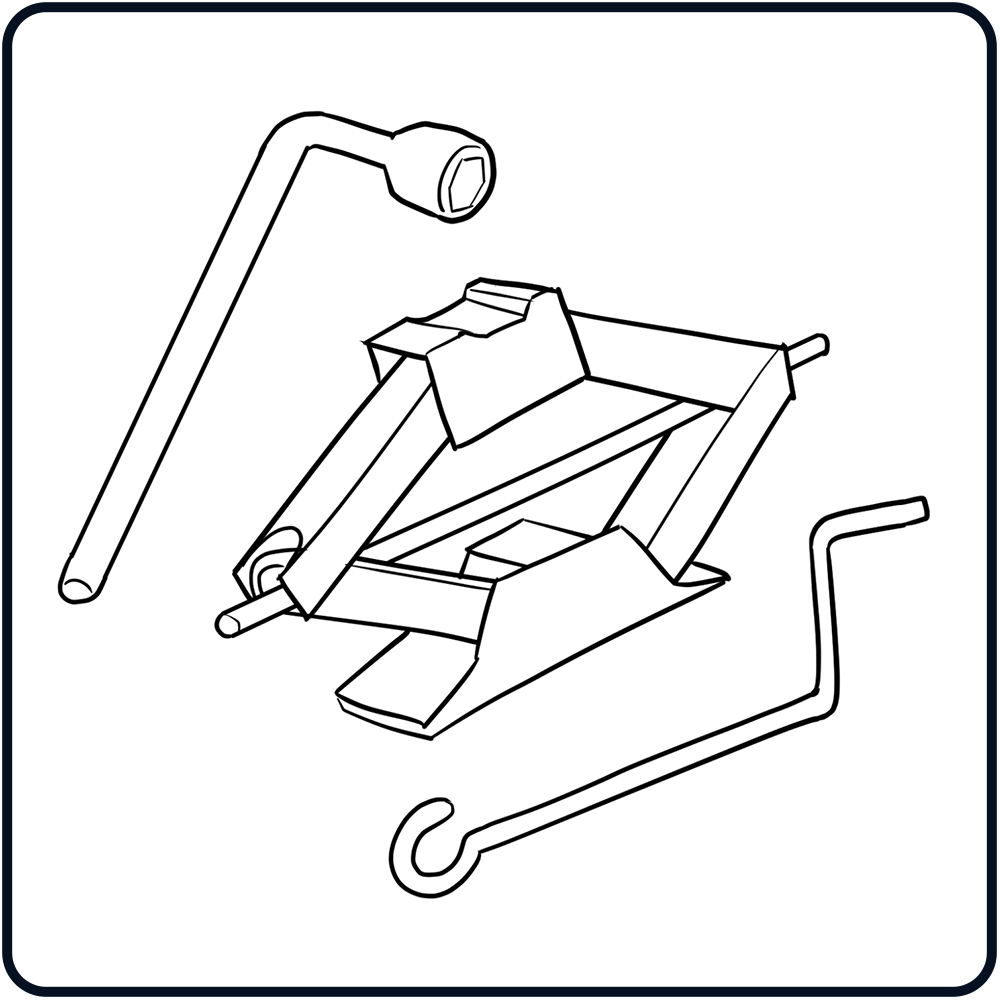 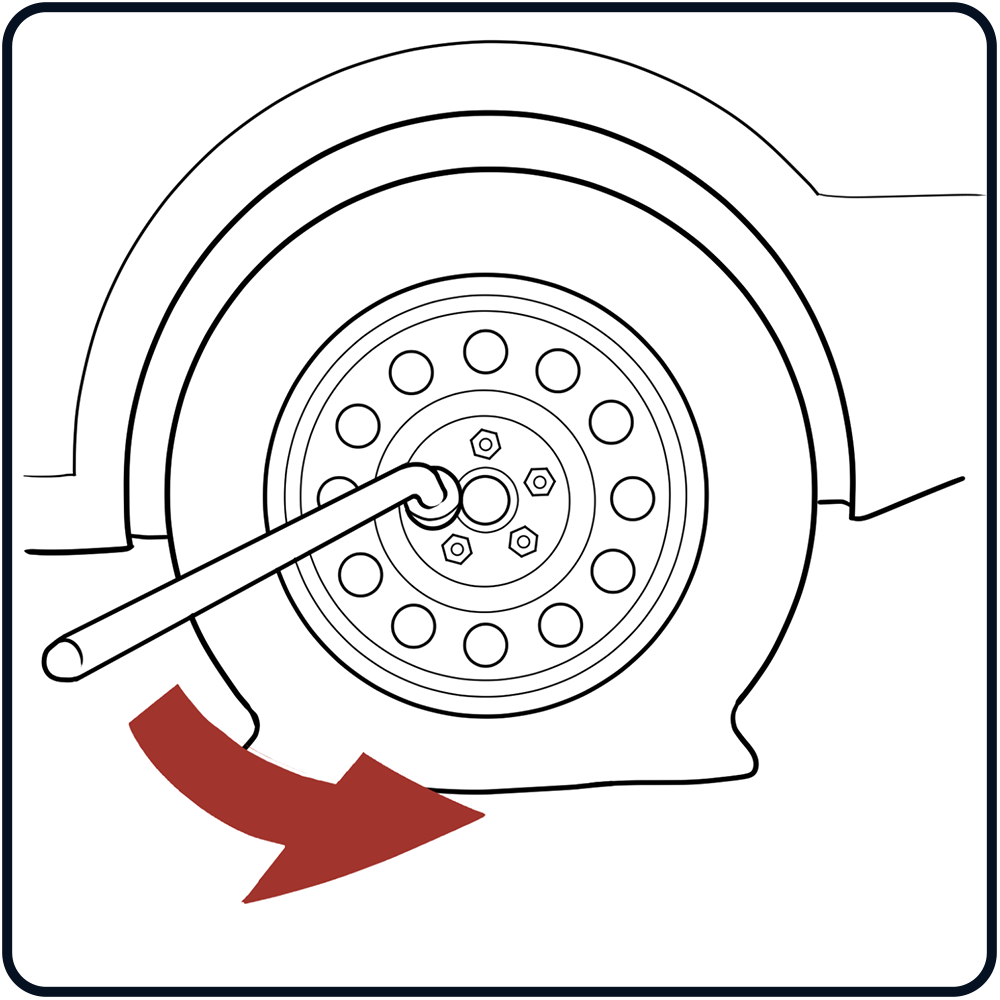 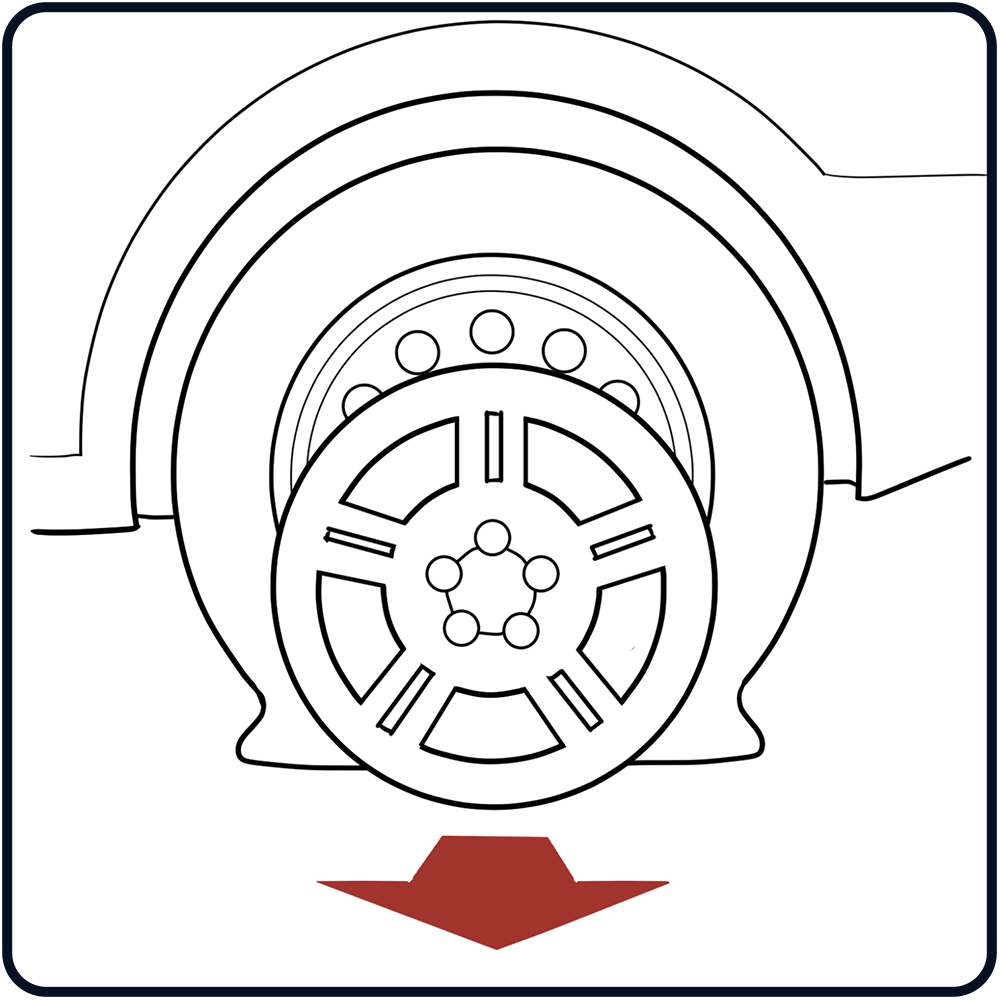 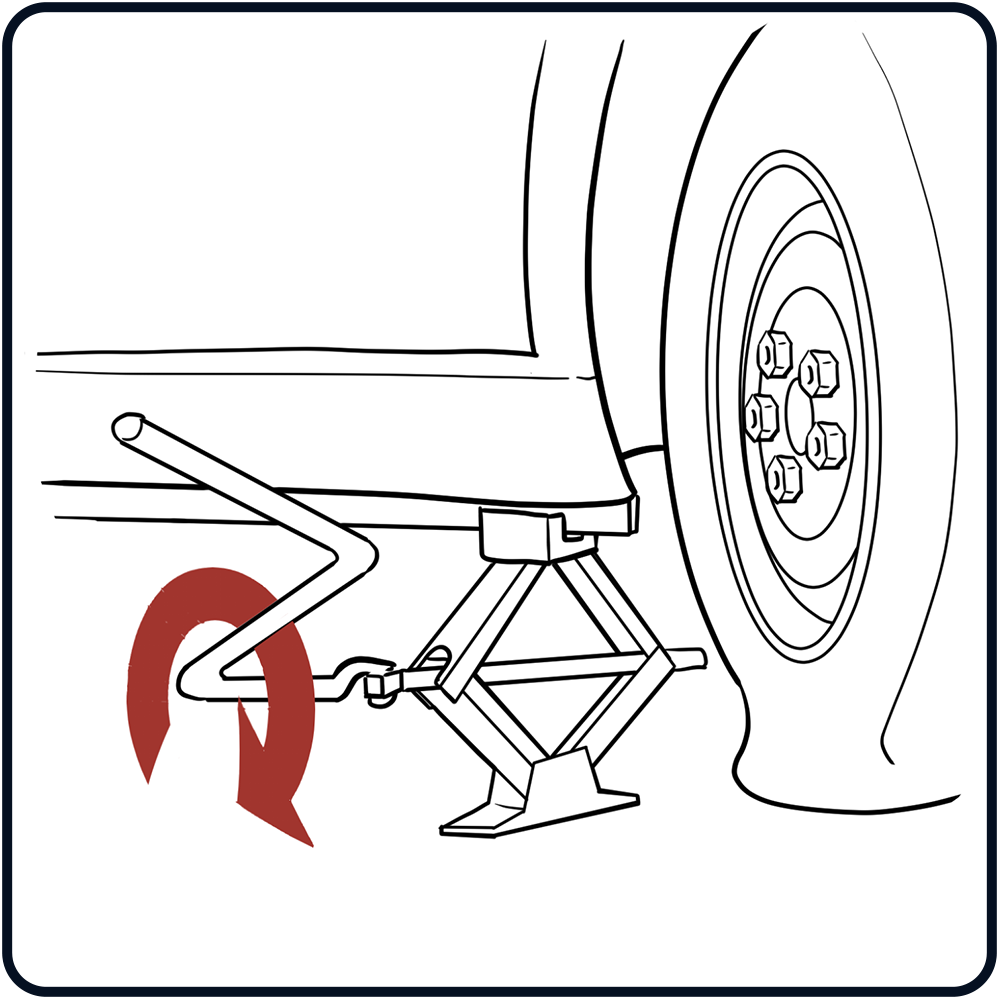 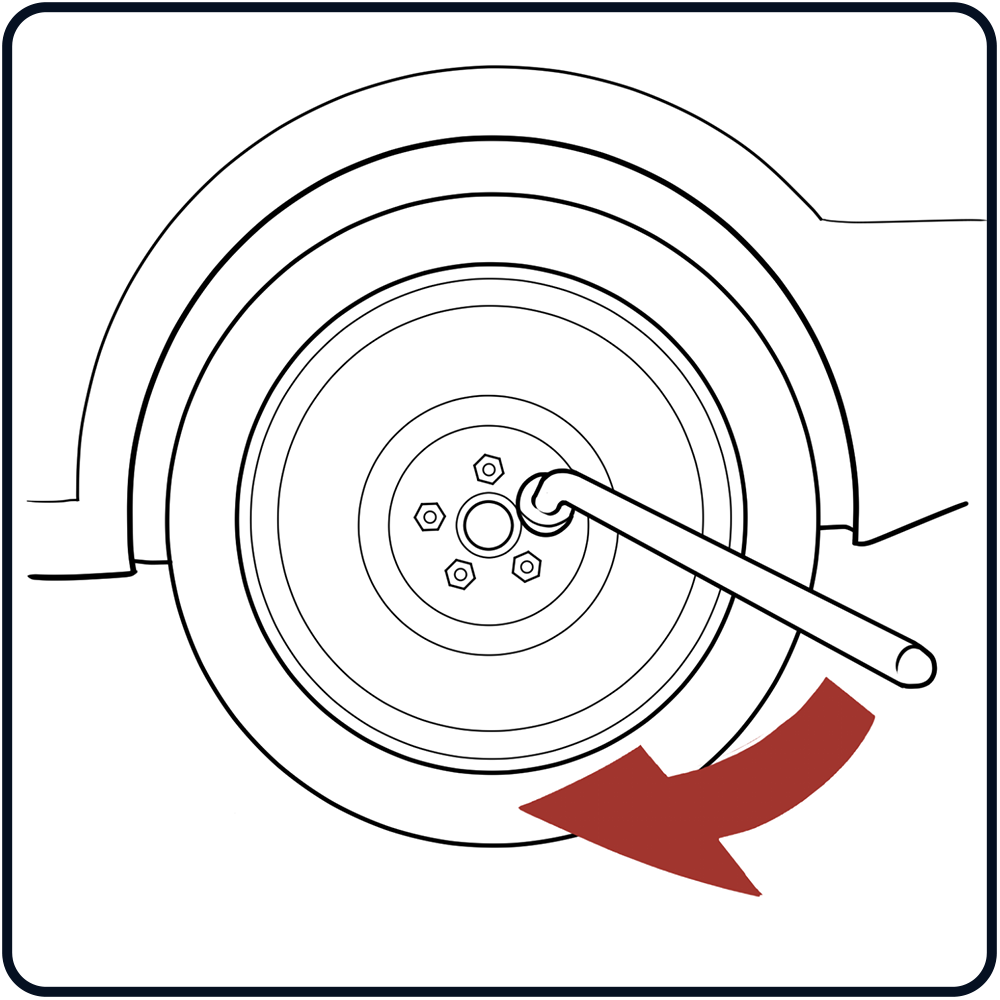 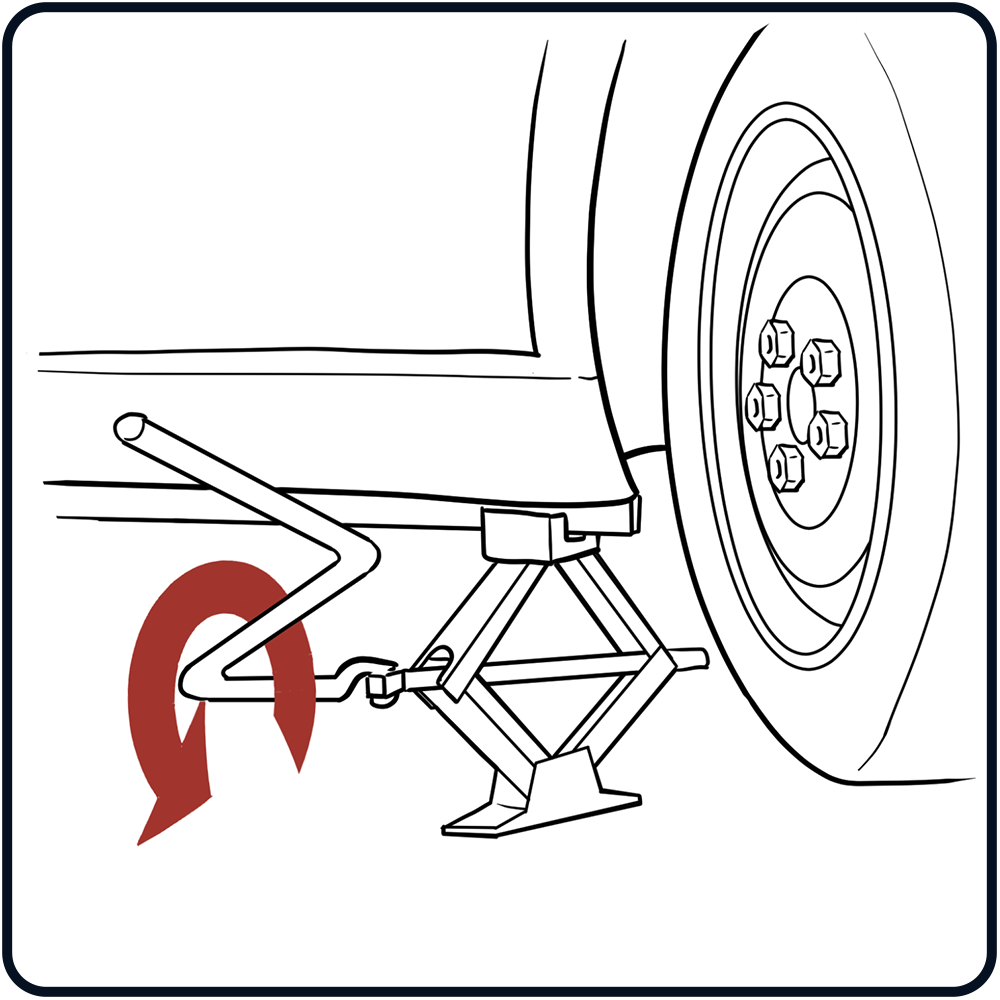 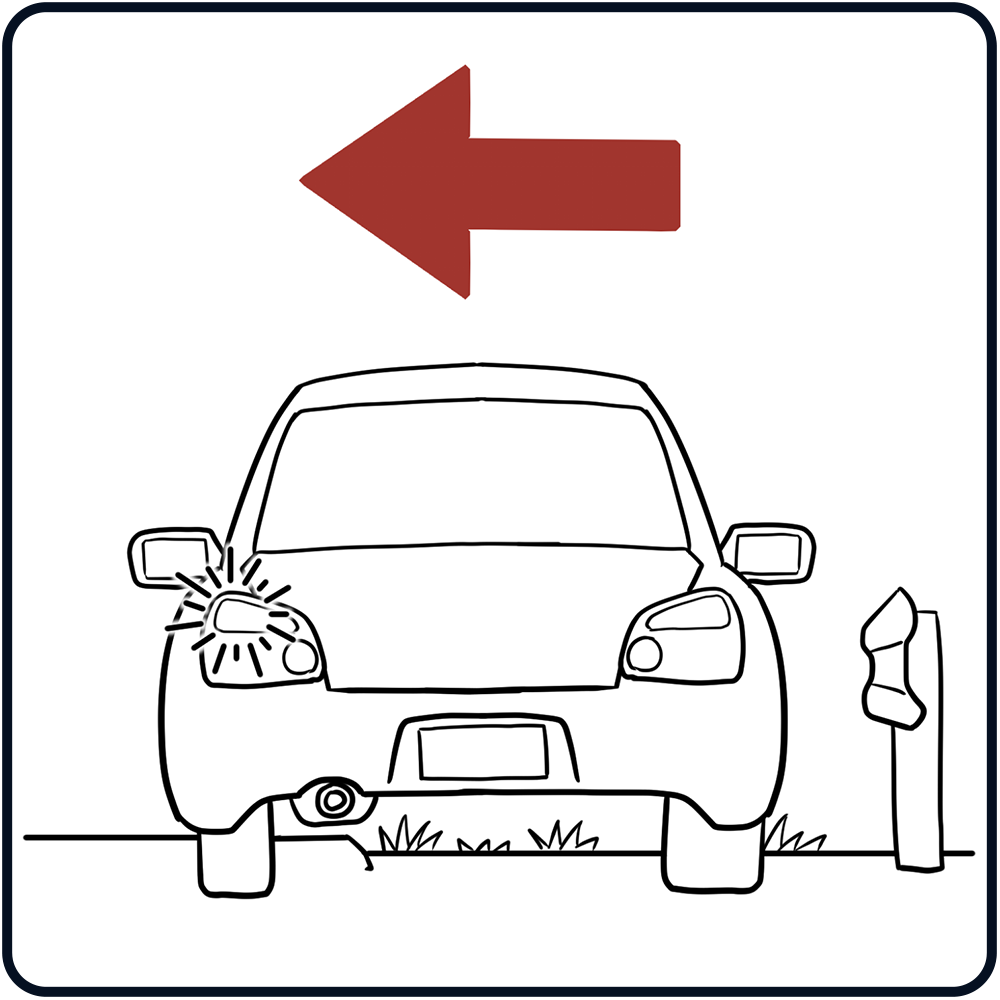 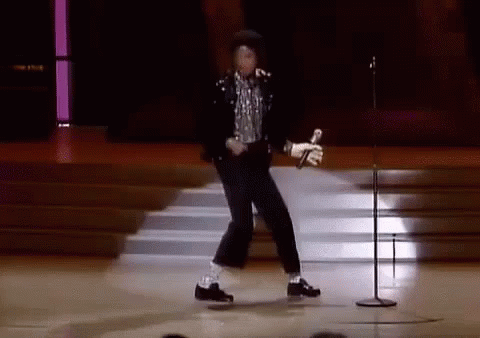 Backward Charades
[Speaker Notes: https://media1.tenor.com/images/0c209184c296fbbe3de84842df290123/tenor.gif?itemid=4163427]
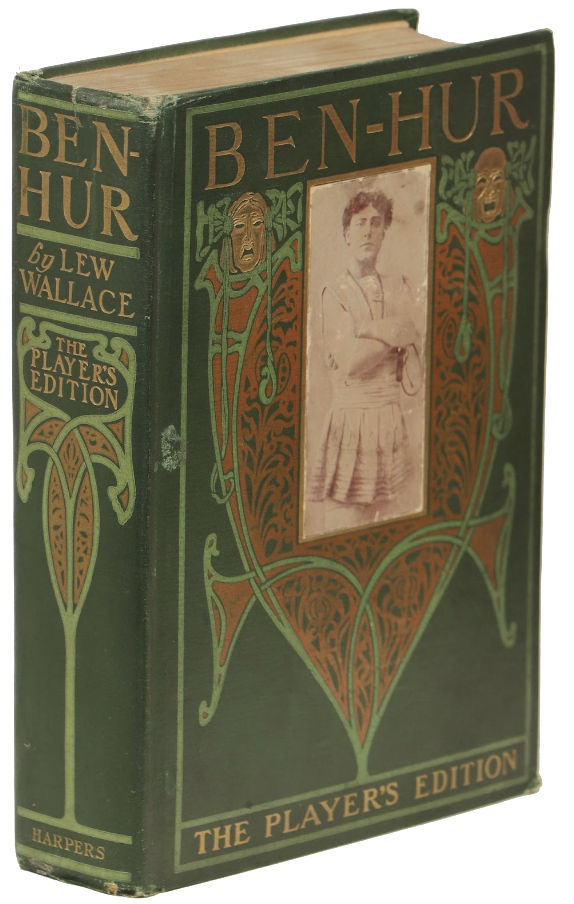 Ben-Hur Done That
How long would it take to read a book this thick?
What if the book is all pictures?
Or what if the font size is super small?
[Speaker Notes: img source:https://www.eveningstarbooks.net/pages/books/00005707/lew-wallace/ben-hur-a-tale-of-the-christ

It has approximately 520 pages. Ask students to imagine that they had two months to read the book and write a 5-page report. When should they get started?]
Doing the Math
520 pages  ➗ 60 days  =  8 pages/day

OR if you need a month to write the report…

520 pages  ➗ 30 days  =  17 pages/day
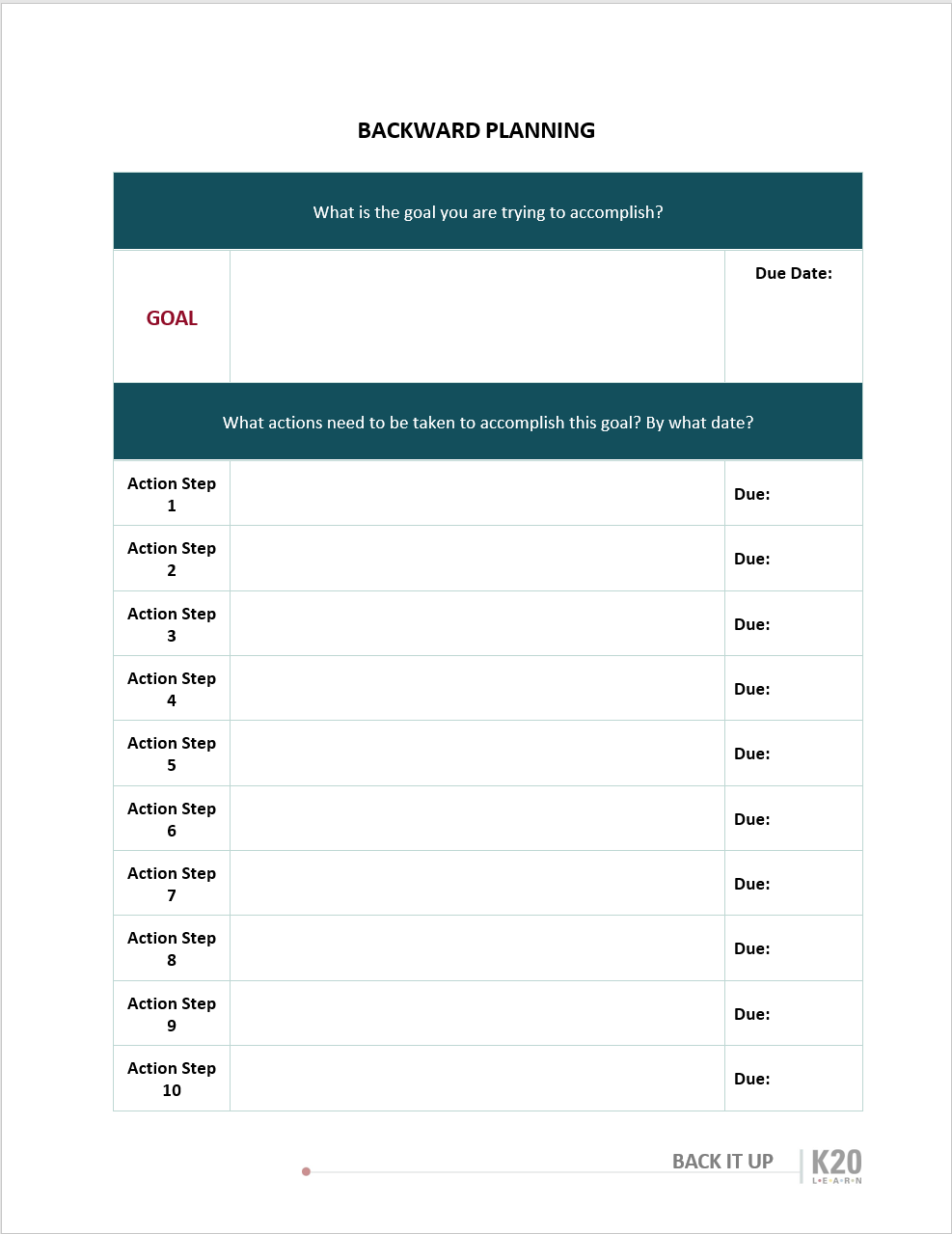 Backward Planning Goal
A goal without a plan is just a wish.
—Antoine de Saint-Exupéry